Module 12  Western music
Unit 2  Vienna is the centre of European classical music.
WWW.PPT818.COM
Warming-up
Look and say
Can you guess where they are?
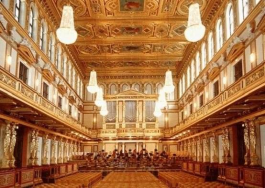 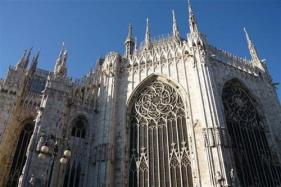 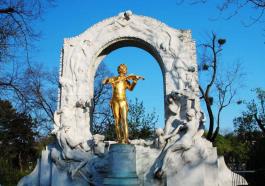 Vienna
Warming-up
Free talk
How much do you know about Vienna?
It’s the capital city of Austria.
It’s a beautiful old city on the River Danube.
Vienna is known as the city of music.
There is a big concert here on New Year’s Day every year.
Pre-reading
Words and expressions
centre 
European
musician
classical
composer
century
elder
n. 中心
adj. 欧洲的
n. 乐手；音乐家
adj. 经典的；古典的
n. 作曲家
n. 世纪
adj. 年长的
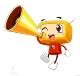 Pre-reading
Words and expressions
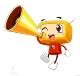 waltz 
dance music
another
piece 
poor
perfect
n. 华尔兹舞（曲）
舞曲  
pron. 又一个；再一个
n. （写作、音乐或艺术的）作品
adj. 贫穷的
adj. 完美的
Pre-reading
Look and say
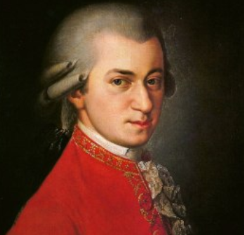 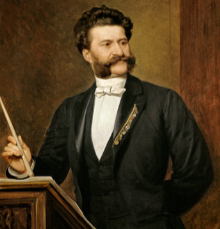 1. Who are they?
2. What do you know about them?
Pre-reading
1 Describe the picture using the words in the box.
concert   musician   piano   violin
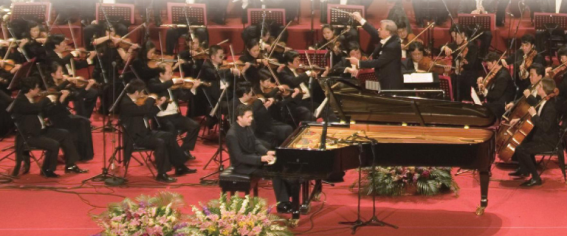 While-reading
Read and match
Para. 1                   	A. the great Strauss family

Para. 2                   	B. the great musician Mozart

Para. 3                   	C. the city of music
It’s a ____________ old city on the river Danube.
Vienna
It’s the __________ city of Austria.
In the 18th century a lot of ___________ came here.
While-reading
Read Para. 1 and fill in the blanks.
beautiful
capital
musicians
While-reading
Read Para. 2 and answer the questions.
1. What made Johann Strauss the elder famous all over Europe? 

2. Johann Strauss the younger was also successful, wasn’t he? 

3. When did Johann Strauss the younger write The Blue Danube waltz?
His dance music did.
Yes, he was.
In 1867.
While-reading
Read Para. 3 and complete the table.
born
piano
1791
While-reading
2 Read the passage and check (   ) the true sentences.
√
(1) Many musicians came to study and work in 
      Vienna.
(2) Strauss the younger played the piano, the 
      violin and the drums at the age of six. 
(3) Mozart’s family took him around Europe.
(4) The father, Johann Strauss, died in 1791.
(5) Mozart wrote The Blue Danube.
√
√
While-reading
3 Answer the questions.
(1) Where is Vienna?
      It’s in the centre of Europe./It’s in Austria.
(2) What music did Johann Strauss the 
      elder write?
      He wrote music for traditional 
      dances, called the waltz.
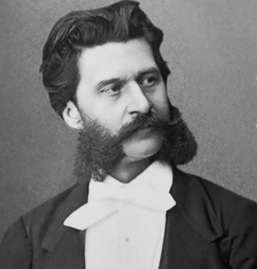 While-reading
3 Answer the questions.
(3) How many waltzes did Johann Strauss the    
      younger write?
      He wrote over 150 waltzes.
(4) When was Mozart born?
      He was born in 1756.
(5) How old was Mozart when he died?
      He was 35.
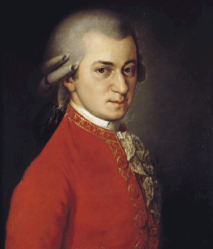 While-reading
Fill in the blanks
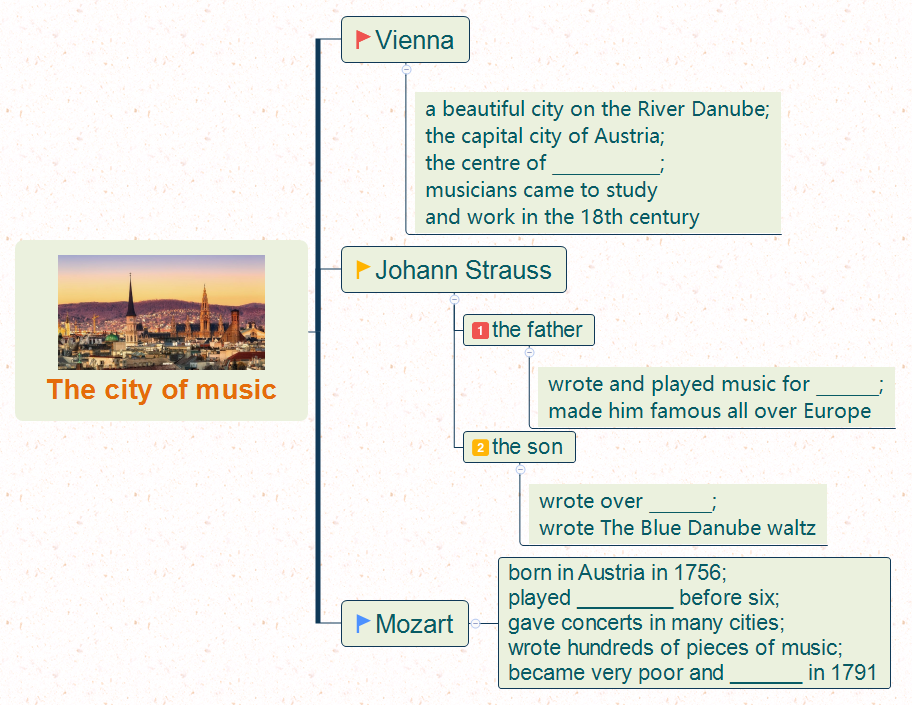 European classical music
traditional dances, called the waltz
150 waltzes
not only the piano but also the violin
died
Post-reading
Retell the passage
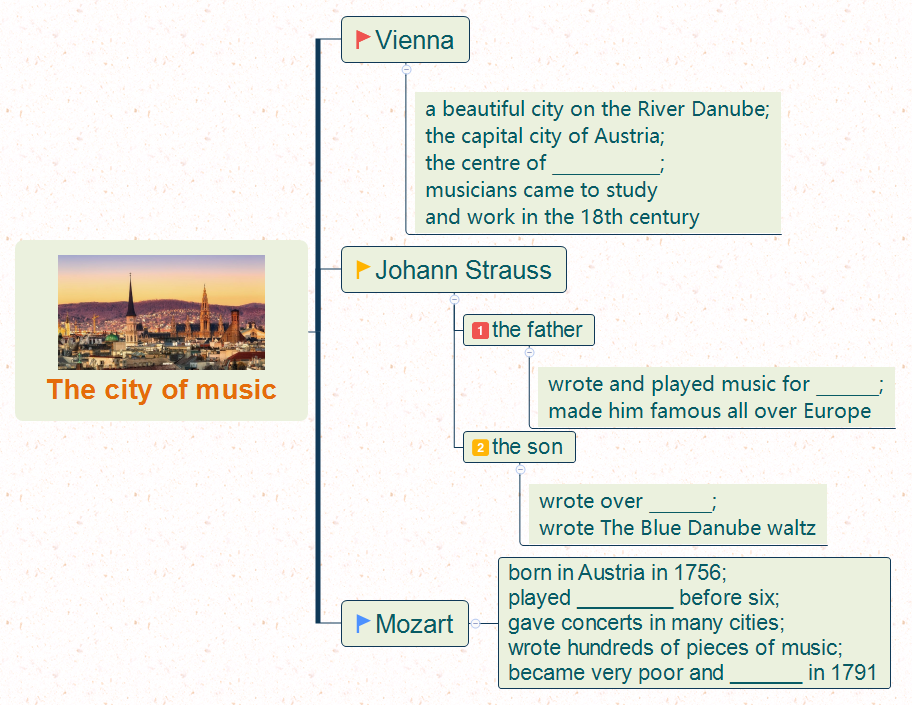 European classical music
traditional dances, called the waltz
150 waltzes
not only the piano but also the violin
died
Post-reading
Language points
1. His dance music made him famous all over Europe.
     (1) make的常见用法：
     ① make sb. do sth. 使某人做某事
　      make sb. not do sth. 使某人不做某事
         e.g. Parents always make their children learn many     
                things.
                父母总是让他们的孩子学习很多东西。
Post-reading
Language points
②make sb./sth.+adj. 使某人/物……
   e.g. The bad news made him very sad.
             这个坏消息使他很伤心。
(2) all over 遍及
     常见搭配：all over the world 全世界     
                         all over the country 全国
                         all over China 全中国
      e.g. We have friends all over the world.
             我们的朋友遍天下。
Post-reading
Language points
2. … he played not only the piano but also the violin.
    not only… but also…是表并列关系的连词，用来连接两个并列关系的句子成分，意为“不但……而且……”。
    e.g. I can speak not only English, but also French.
           我不但会讲英语，而且还会讲法语。
Post-reading
4 Complete the passage with the correct form of the 
   words from the box.
another   elder   European   perfect   poor   popular
Both Strauss the (1) ______ and Strauss the younger wrote some very (2) _______ music. (3) _______ successful composer from Vienna was Mozart, but he became very (4) ______ and died at the age of thirty-five. Many people think Mozart’s music is (5) __________. All three were great (6) __________ musicians.
elder
Another
popular
poor
European
perfect
Post-reading
5 Use the notes to write a passage about the Chinese    
   composer Xian Xinghai.
◆ Xian Xinghai
◆ famous for the song The Yellow River
◆ wrote it in 1939
◆ one of the great composers of 
     classical and traditional music
◆ born in Macao, China, 1905
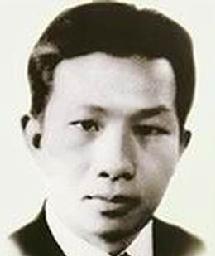 Post-reading
◆ died young, 1945
◆ called the “People’s Musician” 
◆ used traditional Chinese music
◆ studied in Paris
◆ songs are still popular today
Xian Xinghai is one of the great composers of 
classical and traditional music. He was born in…
Post-reading
Let’s analyze.
A famous composer
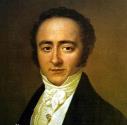 Austria, 1756
born
6, played: the piano, the violin, 
took him around Europe, gave concerts
experience
Mozart
his music
hundreds of wonderful pieces of music
1791, 35 years old
die
a great European musican
perfect
appreciation (评论)
Post-reading
Put the notes in order.
(    ) Xian Xinghai
(    ) famous for the song The Yellow River
(    ) wrote it in 1939 
(    ) one of the great composers of classical and 
        traditional music
(    ) born in Macao, China, 1905
(    ) died young, 1945
(    ) called the “People’s Musician”
(    ) used traditional Chinese music
(    ) studied in Paris
(    ) songs are still popular today
1
5
6
2
3
8
9
7
4
10
Post-reading
Complete the structure.
Xian Xinghai is one of the great composers of classical and traditional music. He was born in…
He was born in Macao, China in 1905.
born
He studied in Paris.
experience
He was famous for the song The Yellow River. 
He wrote it in 1939.
He used traditional Chinese music.
his music
Xian Xinghai
He died young in 1945.
die
He is one of the great composers of classical  and traditional music.
He is called the “People’s Musician”.
His songs are still popular today.
appreciation (评论)
Post-reading
One possible version
Xian Xinghai is one of the great composers of classical and traditional music. He was born in Macao, China in 1905 and studied in Paris. He was famous for his song The Yellow River. He used traditional Chinese music to write songs. Unfortunately, Xian Xinghai died young in 1945. But he is called the “People’s Musician” and his songs are still popular today.
Post-reading
Do the exercises
一、根据首字母提示完成单词。
1. Germany is a E________ country.
2. Xian Xinghai is a very f________ Chinese composer.
3. Mozart wrote hundreds of w________ pieces of    
    music.
4. Practice makes p________.
5. They are twins. Can you guess who is the e________?
uropean
amous
onderful
erfect
lder
Post-reading
Do the exercises
二、按要求转换下列句子。
1. At the age of 20, he joined the army. (改为同义句)
    _____ _____ _____ 20, he joined the army.
2. Your father was born in 1948, __________? (完成反意疑问句)
3. Strauss was famous for his waltzes. (改为同义句)
    Strauss’ waltzes _______ _______ _______.
When
he
was
wasn’t he
made
him
famous
Post-reading
4. I can play the violin. Tom can play the violin, 
    too. (改写为同义句)
    ______ ______ I ______ ______ Tom can play the 
    violin.
5. Many people went to Qingdao to enjoy the
    beautiful sea. (就画线部分提问)
     ______ ______ many people ______ to enjoy 
     the beautiful sea?
Not
only
but
also
Where
did
go
Summary
1. make的常见用法：
    (1) make sb. do sth.  使某人做某事
　      make sb. not do sth.  使某人不做某事
    (2) make sb./sth.+adj.  使某人/物……
2. all over 遍及
    常见搭配：all over the world 全世界     
                        all over the country 全国
                        all over China 全中国
3. not only… but also… 不但……而且……
4. on the River Danube  位于多瑙河畔
5. in the eighteenth century  在18世纪
6. called 被称为……
7. elder 年长的
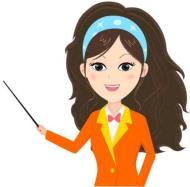 Homework
1. Read the passage fluidly and fluently by yourself.     
2. Finish the exercises in workbook.
Goodbye!
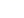